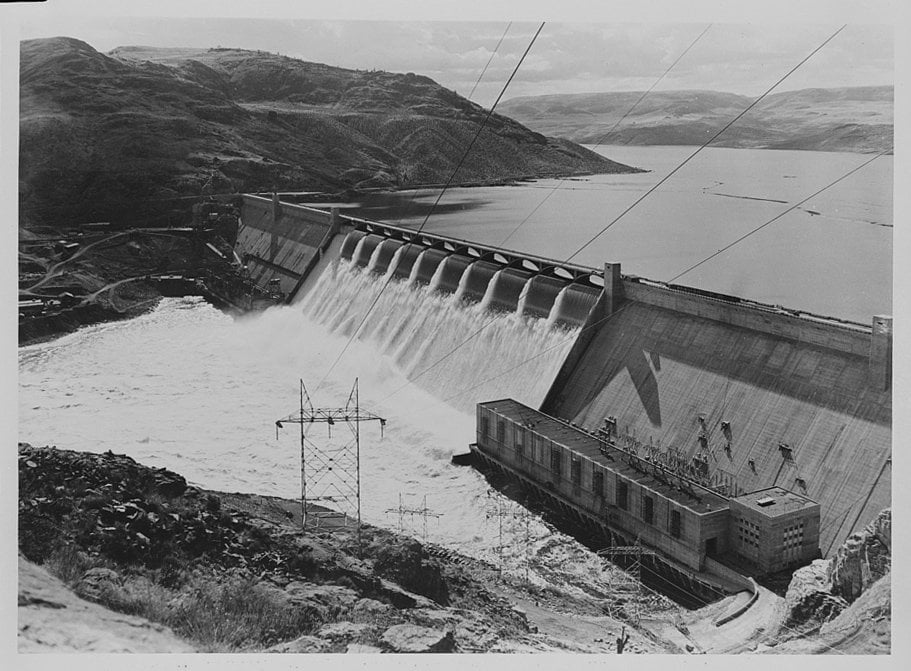 PNR Concept
BPA provides for the “Net Requirements” of it’s customers.
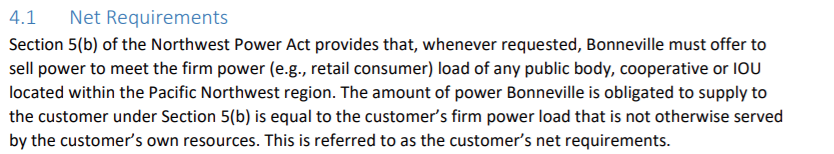 BPA has proposed to calculate “Energy Net Requirements” and “Peak Net Requirements” through the Provider of Choice Contracts.
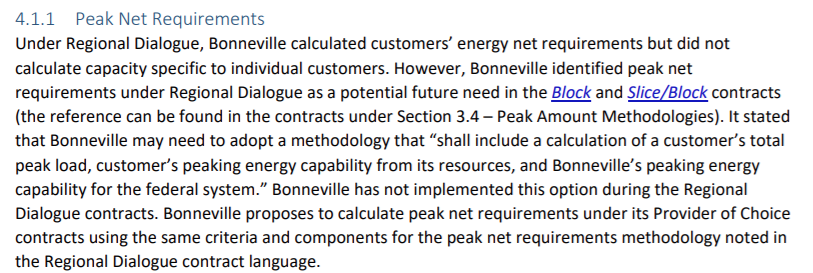 Provider of Choice – BPA Concept Paper July 2022
BPA has shared high level thoughts on how to address PNR.
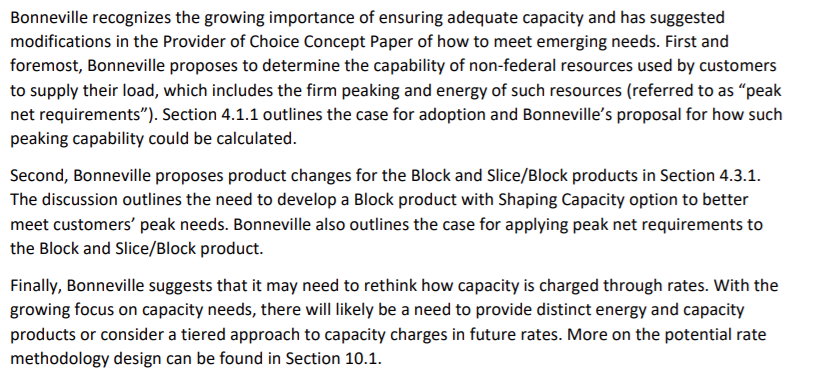 Provider of Choice – BPA Concept Paper July 2022
BPA has shared high level method for determining PNR.
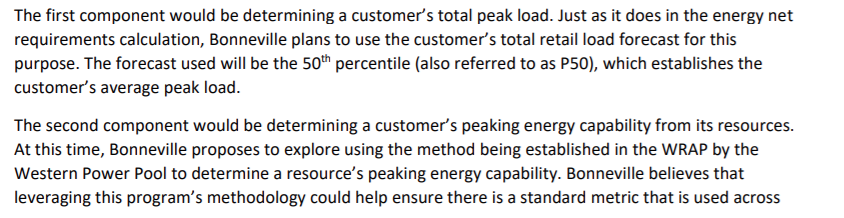 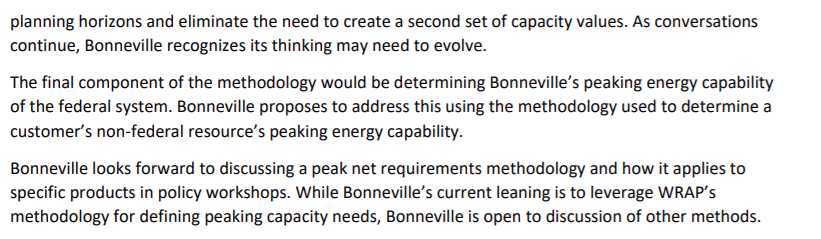 Provider of Choice – BPA Concept Paper July 2022
PNR determination.
Customer  Resources Peaking Capabilities
Customer  Peak Net Requirements (PNR)
Customer Peak Load
BPA’s Peaking Capabilities
Customer  Allocation (TOCA)
Customer  Peak Allocation
Key Considerations
When calculating PNR and BPA’s system capabilities it is critical to use methods consistent with regional planning.
When allocating the system it is critical to consider the impacts to both energy and capacity delivery and how they impact each other.
When making rates and serving above high watermark PNR it is critical for BPA to meet it’s statutory obligations and consider cost transfers.
PNR Concept Proposal Overview
0
Level Setting
4
1
PNR Interests refresher
Concept
5
2
Refresher: Metrics and Utility Best Practice
Examples
6
3
Additional Discussion Areas
Metrics
0.	Level Setting
This concept proposes a system for BPA to:
Implement PNR allowing all products to demonstrate resource adequacy
Maximize the ability of the federal system to meet preference customers net requirements
Provide transparent cost recovery between product groups


This concept does not:
Address tiered rates for capacity
Consider resource dedication impacts
Alter system operations
PNR Interests
Consistency with industry practice for utility planning

Consideration of forward planning and operations 

BPA can address Peak Net Requirements deficits

Methodology is simple, practical, and achievable

Implementation charges for what is provided under all products
2. Utility Best Practices
Demonstrated approaches in portfolio planning to account for low water conditions
Demonstrated approaches in portfolio planning to account for high seasonal and within-month load conditions
Evaluates the coincidence of peak needs to resource capability
Measure seasonal and temporal periods reflective of core risks
Use statistical techniques to inform appropriate and  uniform risk thresholds that can be managed
Measure portfolio capability and candidate resource capability
Portfolio satisfies multiple standards & metrics (e.g. loss of load metrics for duration, magnitude, and frequency)
Must pass the SAT (Simple, Accurate, and Transparent) test
3. Metrics
Planning metric(s) and implementation standards form a “system” when considered together.  The system proposes to use the metrics as defined by the WRAP.
Uniform adoption of the WRAP metrics avoids planning gaps and possible inconsistencies between load following and planned products.
The Metrics:
Qualified Capacity Contribution (QCC) as defined by the WRAP
Planning Reserve Margin (PRM) as defined by the WRAP
4. Concept
Standardize load measurements using the WRAP methodology
Standardize resource QCCs for customer resources
Calculate the QCC amount for the FCRPS
Attribute FCRPS QCC between preference customers
Utilize the WRAP framework to identify Peak Net Requirements (PNR) deficits
Customers with PNR deficits and surplus are made whole through RA Transfer Product(s)

BPA continues to meet all Load Following customers needs on an hourly bases for both energy and peaking capacity
Planned product customers demonstrate resource adequacy on a forward basis.
All customers are made whole when transfers occur
Use of the FCRPS to serve energy and peak net requirements is maximized
5. Example – Setting the Stage
5. Example - BPA is Short
*Prior to forward showing
5. Example - Customer is Short
*Prior to forward showing
5. PNR Interests Checked
Consistent with industry practices 
Consistent with forward planning and operations 
BPA can balance surplus and deficit customers requirements
Simple, practical, and achievable
Transparent and accurate cost recovery

Flexibility for tiered rate methods
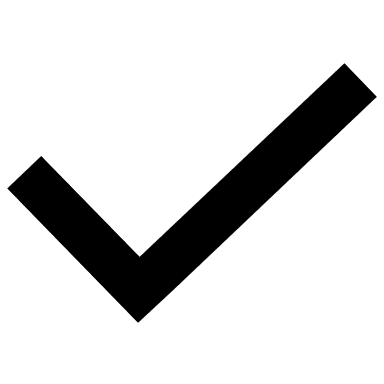 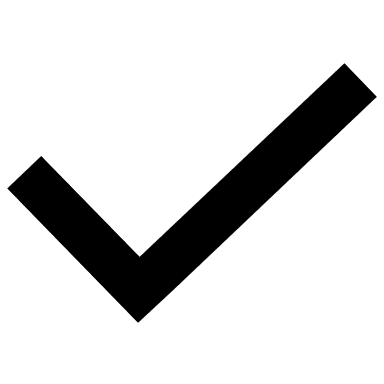 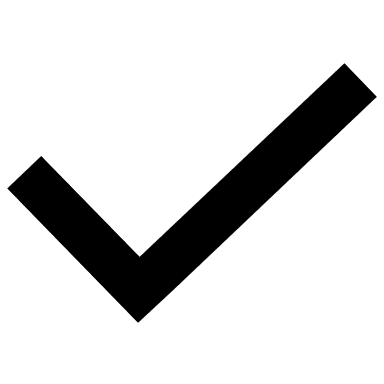 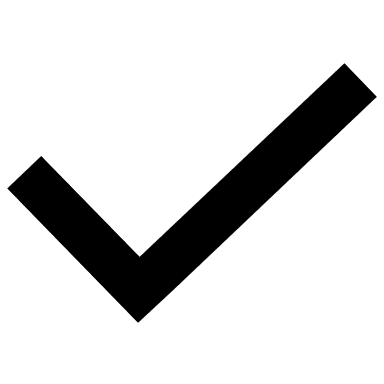 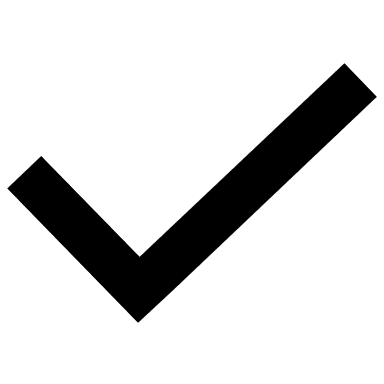 ?
For discussion
6. Net Requirement distinctions between products
Load Following Customer 
Net Requirement Schema
Planned Product Customer 
Net Requirement Schema
Net Requirement calculated during planning period informs maximum and minimum of statutory eligibility for Priority Firm service
Common
Measurement
Criteria for whether BPA offers a planning product is whether the product provides certainty of service obligation
BPA’s obligations for planned products are limited to the service obligation contracted-for by customers
Net Requirement calculated during planning period informs rate treatment
BPA’s Net Requirements obligations for load following customers are met through load-consumption standard
For discussion
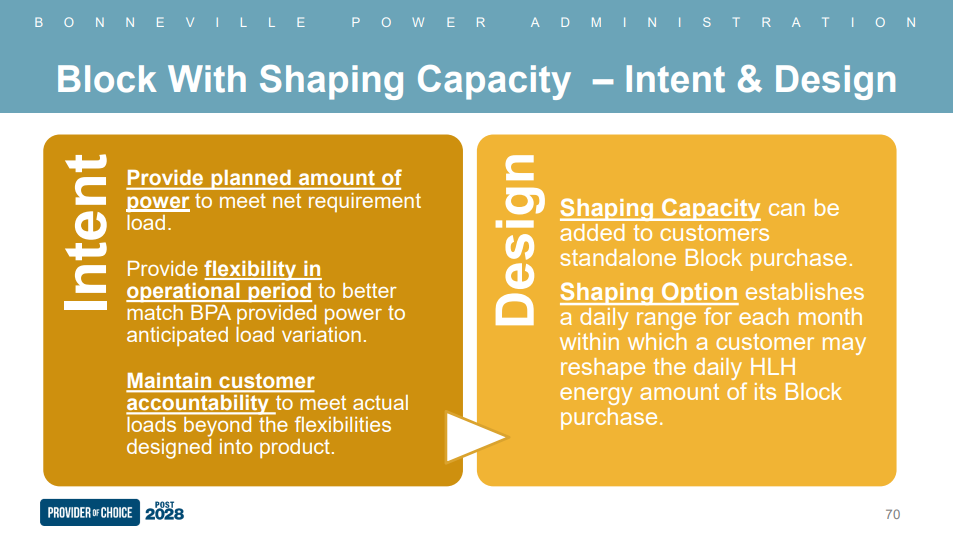 6. Block with Planning Reserve Margin product option for consideration
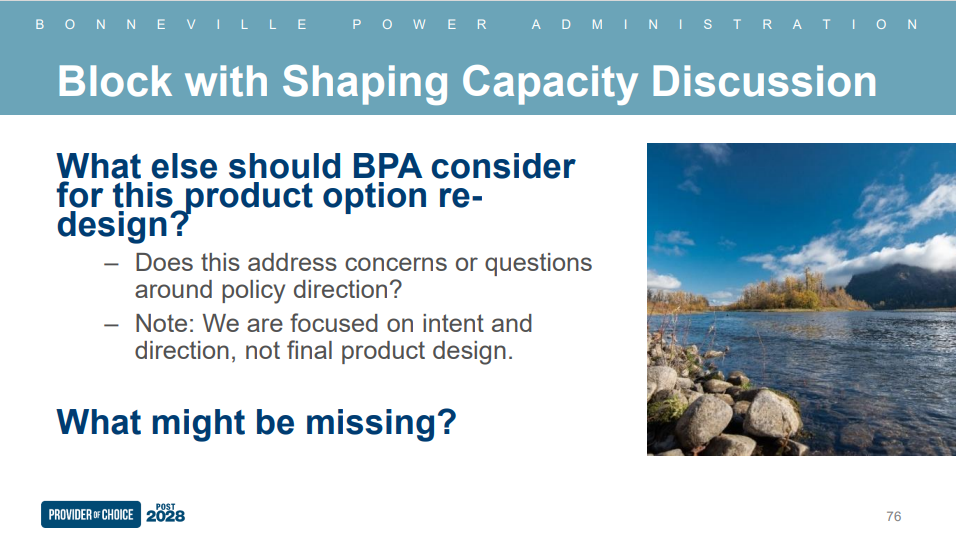 Provide planned amount of power to meet net requirement load
Planning reserve margin added to customers standalone Block purchase
Intent
Design
Maintain certainty in demarcation of obligation between BPA and customers
Western Resource Adequacy Program’s RA Transfer instrument used to operationalize the product
Maintain customer accountability to meet actual loads
There is not additional flexibility or arbitrage opportunity for customers beyond energy net requirement product
Product offering that meets peak net requirements for planned product customers
BPA is guided by a diverse group of stakeholders and statutes which must be balanced by the Administrator.
Key Takeaways
The Slice Customer proposal meets Planned Product customer needs and BPA’s stated goals, and has the support of Planned Product customers
Load Following Product provides for planning and operational needs; Planned Products provide for planning needs; and implementing a peak net requirement methodology requires the development of new planned products to meet planned resource adequacy needs.
The advent of the Western Resource Adequacy Program is an opportunity to define and implement Peak Net Requirements consistently across products and resources
[Speaker Notes: PNR can be designed to provide all products with equitable access to planned system peaking
PNR and the planned products as originally presented do not meet customer’s planning and demonstration needs.
Customer products satisfy BPA’s Energy Net Requirements methodology and meet customers planned energy needs.
Customer products require enhancement to work with BPA’s Peak Net Requirements methodology and customers 	planned peaking needs.
BPA products can be improved by utilizing the WRAP metrics during the Provider of Choice process.]